ПИСМЕНО САБИРАЊЕ  И
 ОДУЗИМАЊЕ  ДО  1000
САБИРАЊЕ
( ЗБИР ЈЕДИНИЦА ЈЕ ВЕЋИ ОД 9)
Након данашње лекције научићемо:
писмено сабирати бројеве ако нам је збир јединица већи од 9
Рачунање у таблици мјесних вриједности:
Рачунамо:

7Ј + 5Ј = 12Ј = 1Д+2Ј
2Д+ 3Д+1Д = 6Д
4С+2С= 6С
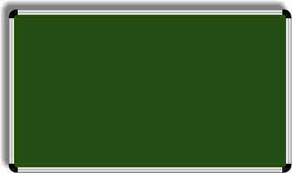 Можемо сабирати два или више сабирака:
427        29       537        224
+235    +357     + 54           38
  662      386       591       +129
                                           391
Не заборави на правилно потписивање!
Можеш сабирати и овако:
376+618 =
6Ј +8Ј = 14Ј                    __ __ 4 
7Д+1Д + 1Д = 9Д           __  9  4
 3С+6С = 9С                   9   9  4
416 + 324 = 740
 54 +  329 = 383
127+25+218 = 370

Сабирање увијек почни од јединица!
Задаци за самосталан рад:
У уџбенику Математика урадити задатке на  93. и 94. страни;
 У Радним листовима урадити задатке  на 
   47. страни.